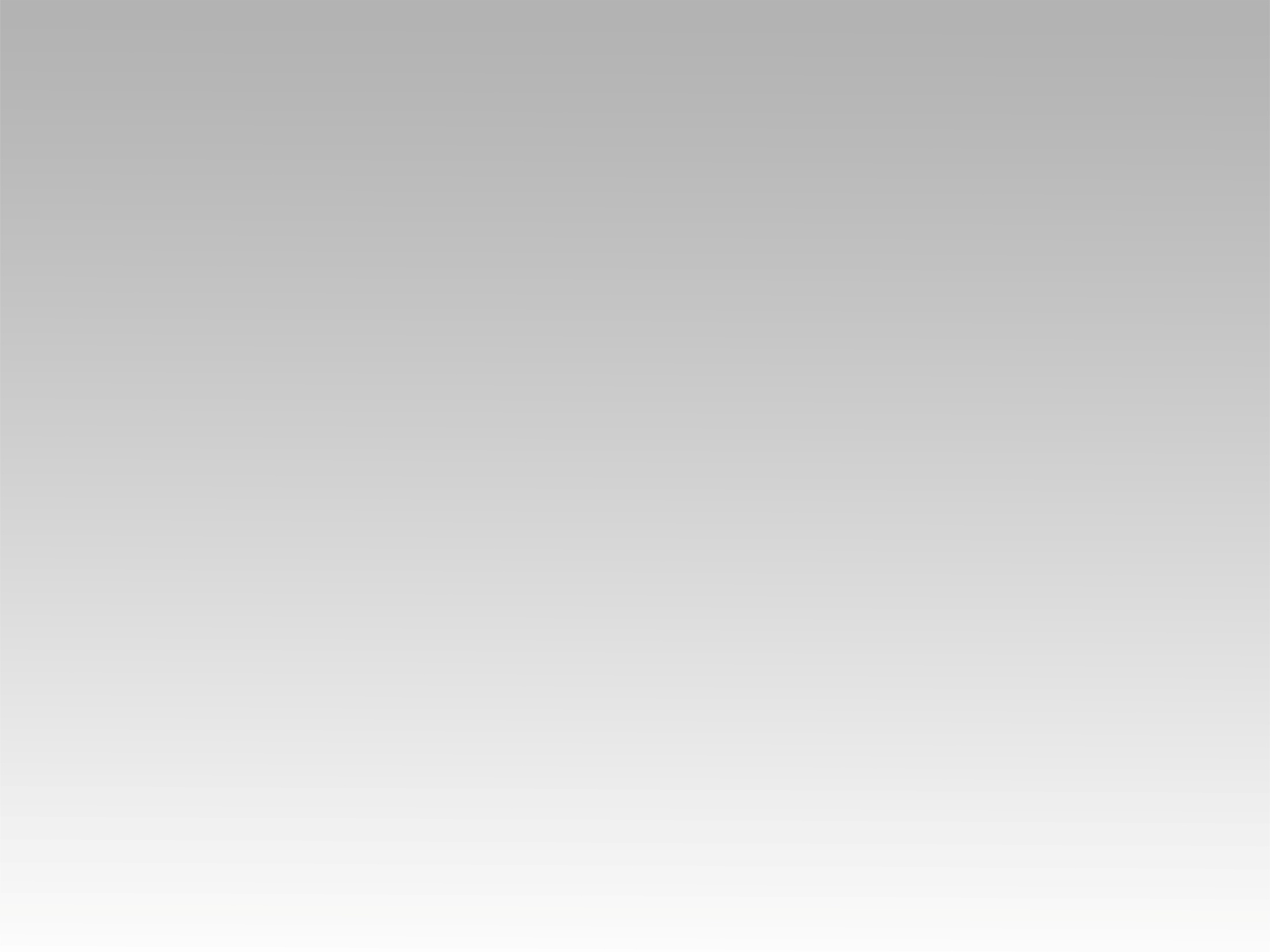 ترنيمة
وده من حنانه ليا
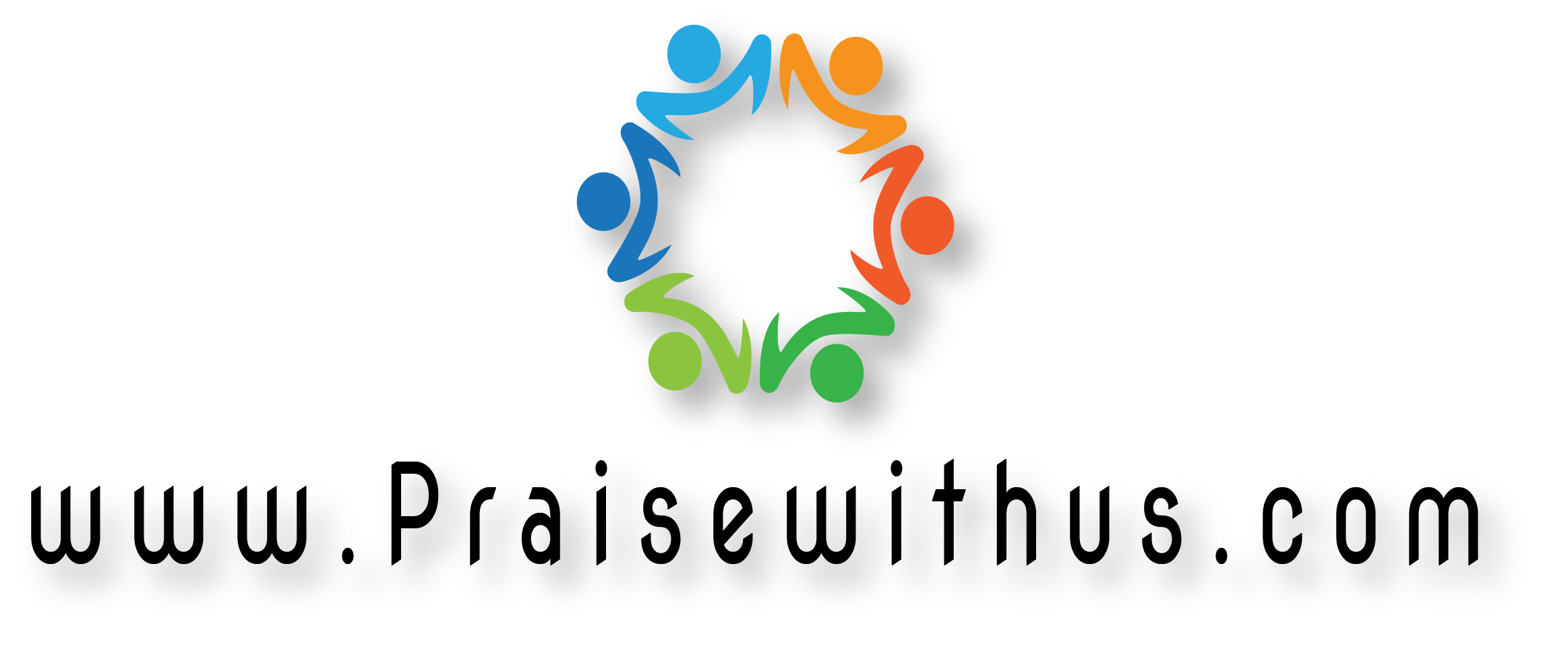 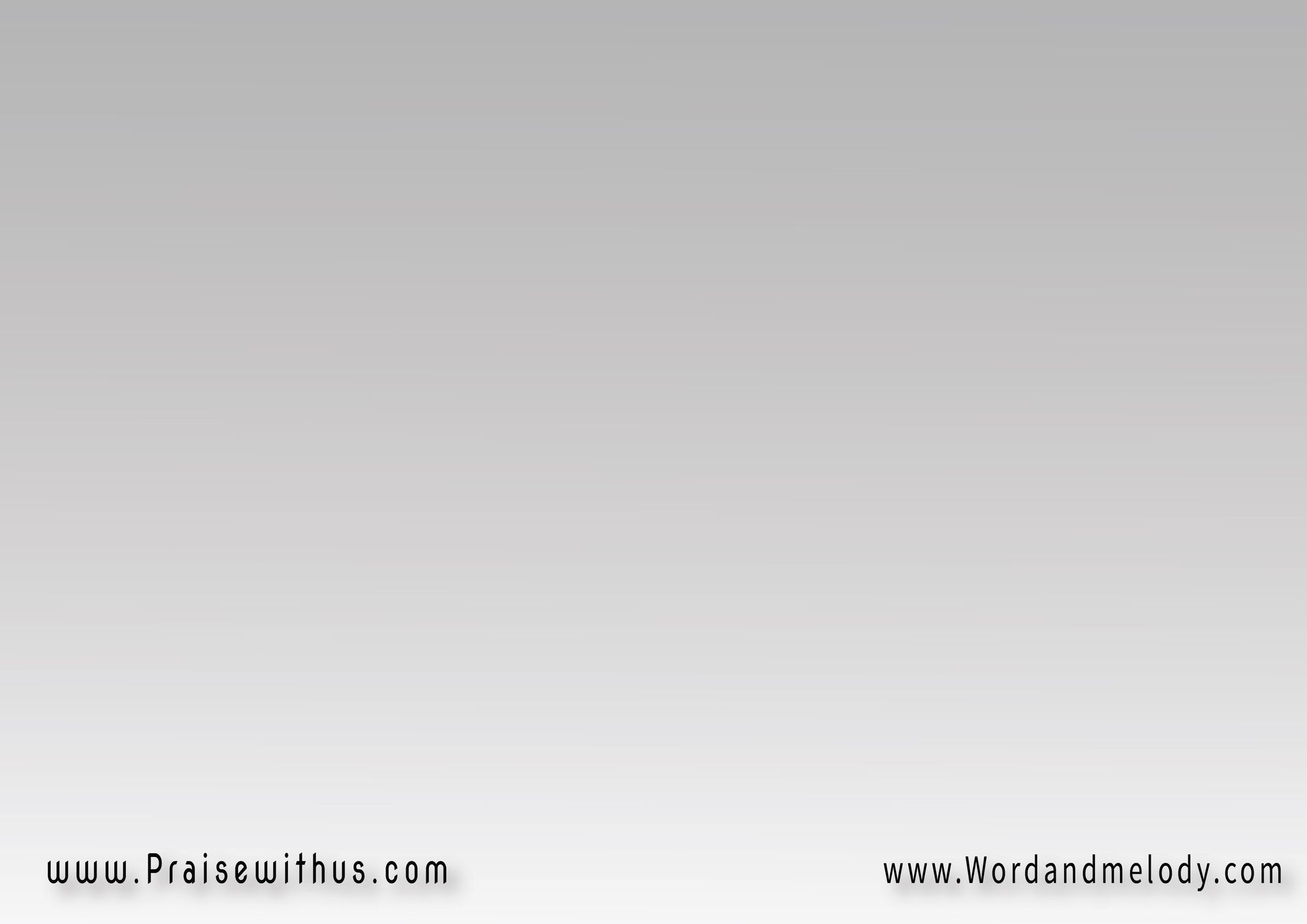 وده من حنانه ليا 

يجي ويسأل عليا
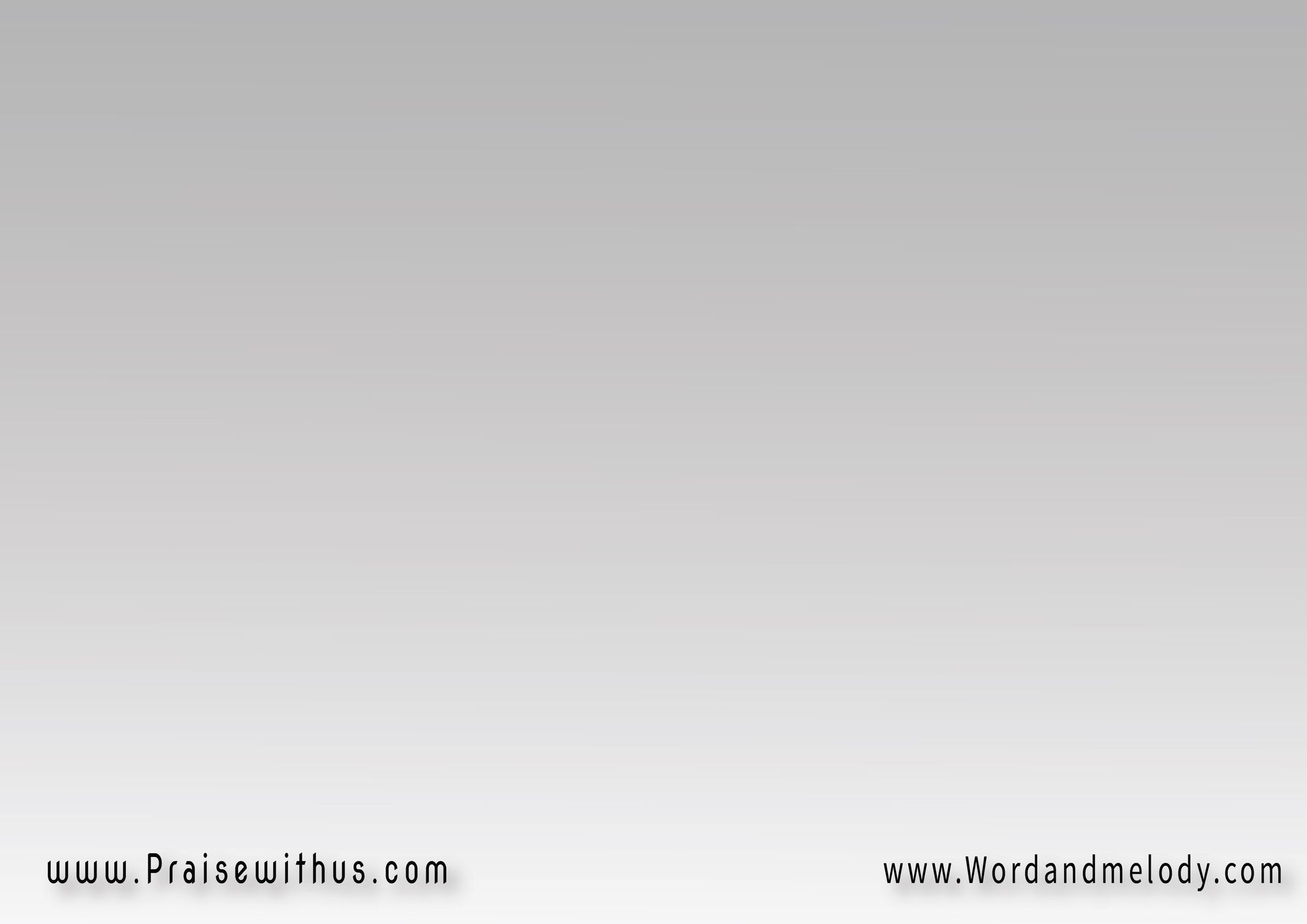 كان لينا فين العز دة كله

كان لينا فين الفرح دة كله
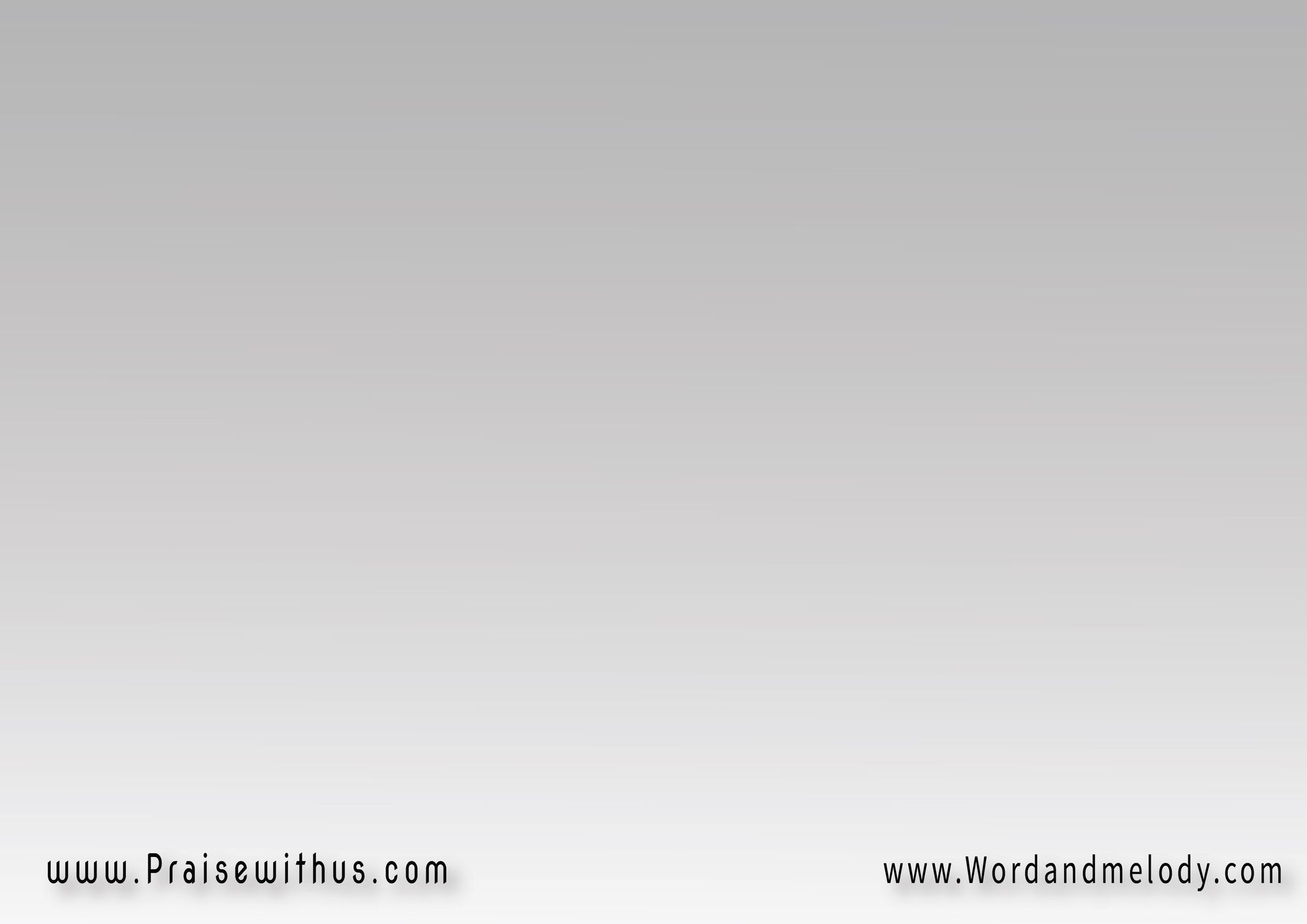 وده من حنانه ليا 

يجي ويسأل عليا
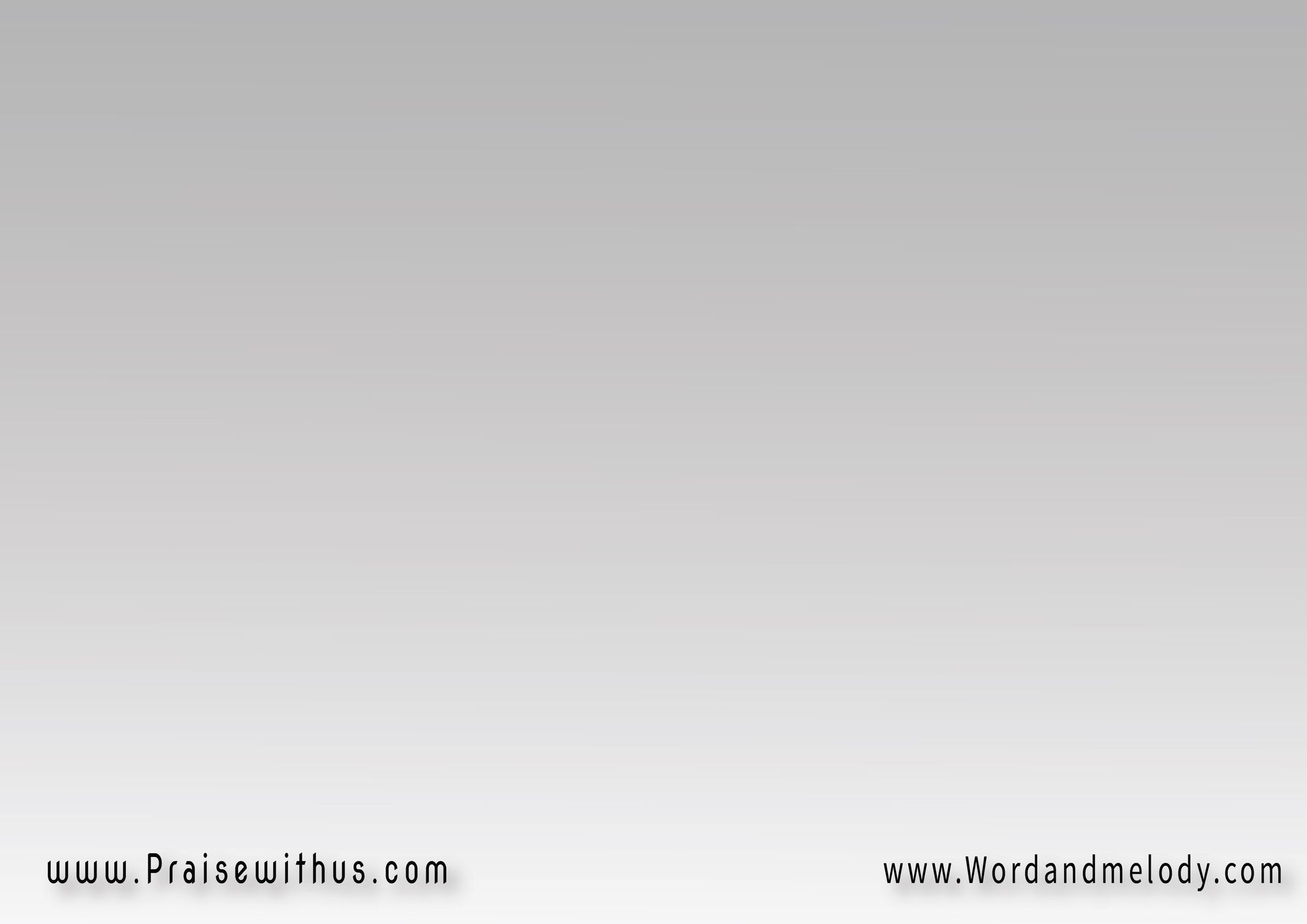 فليتمجد أسم الهي

فليتمجد أسم يسوع
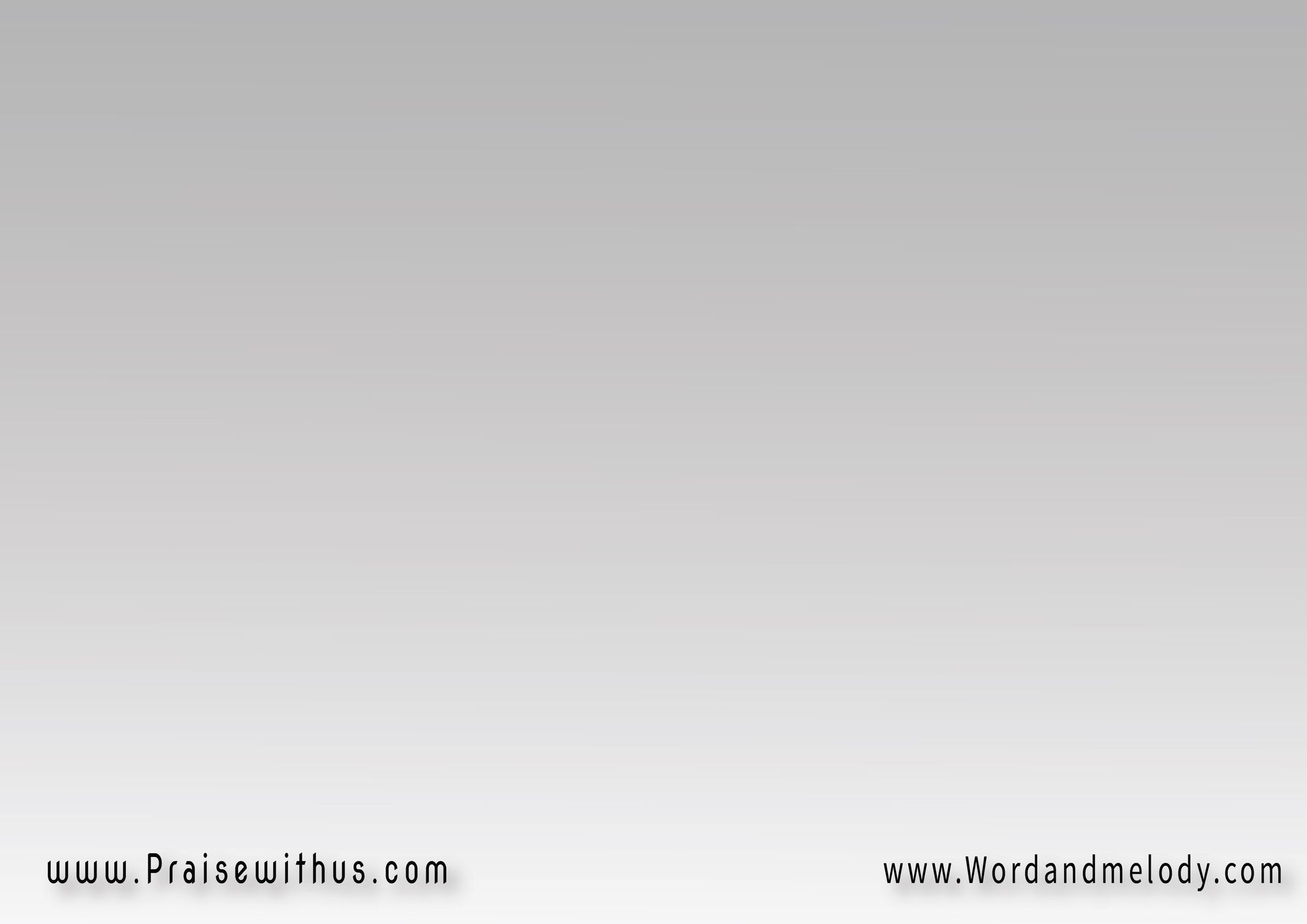 وده من حنانه ليا 

يجي ويسأل عليا
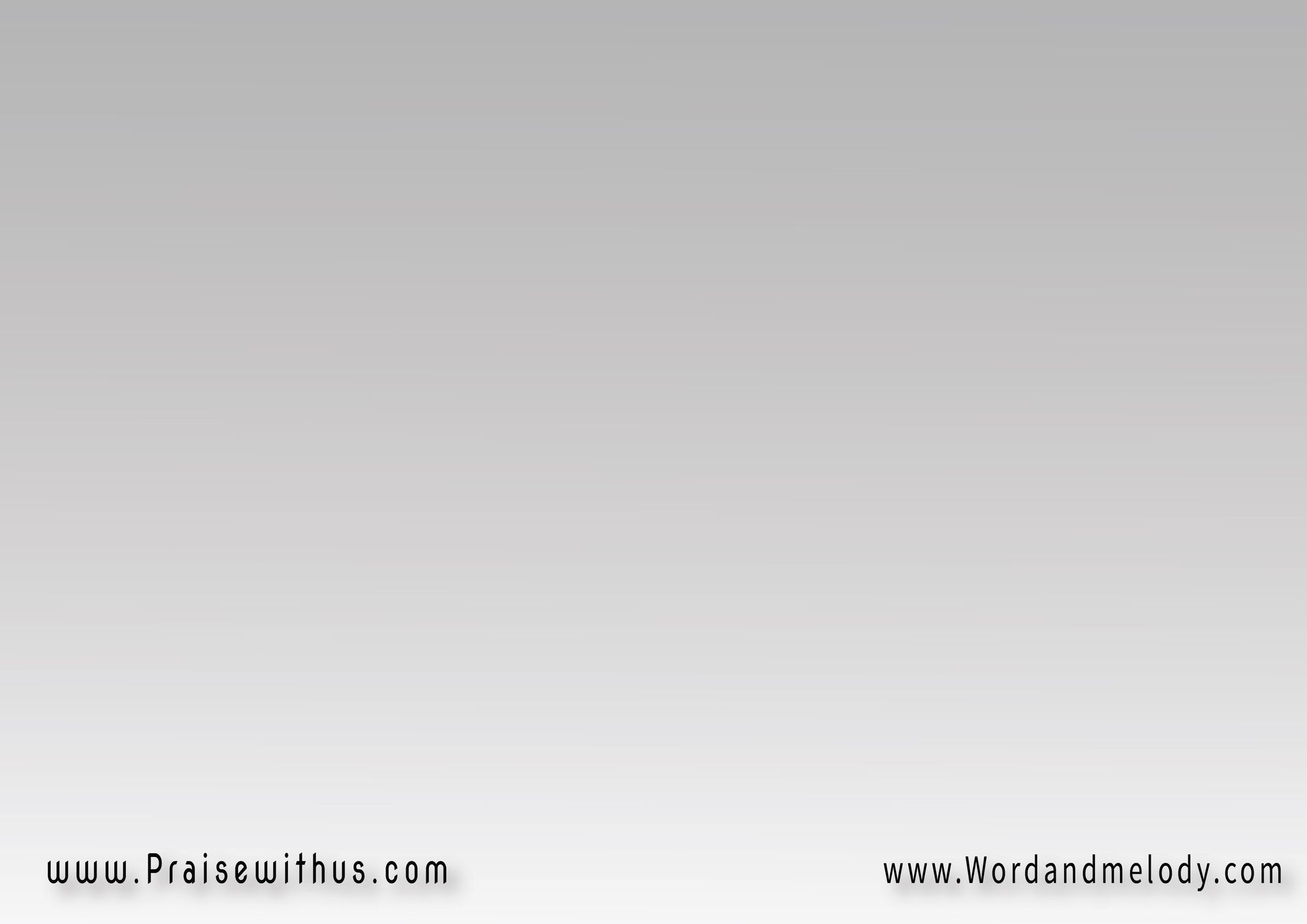 أنا قدامك بوطي راسي 

أصل صليبك سبب خلاصي
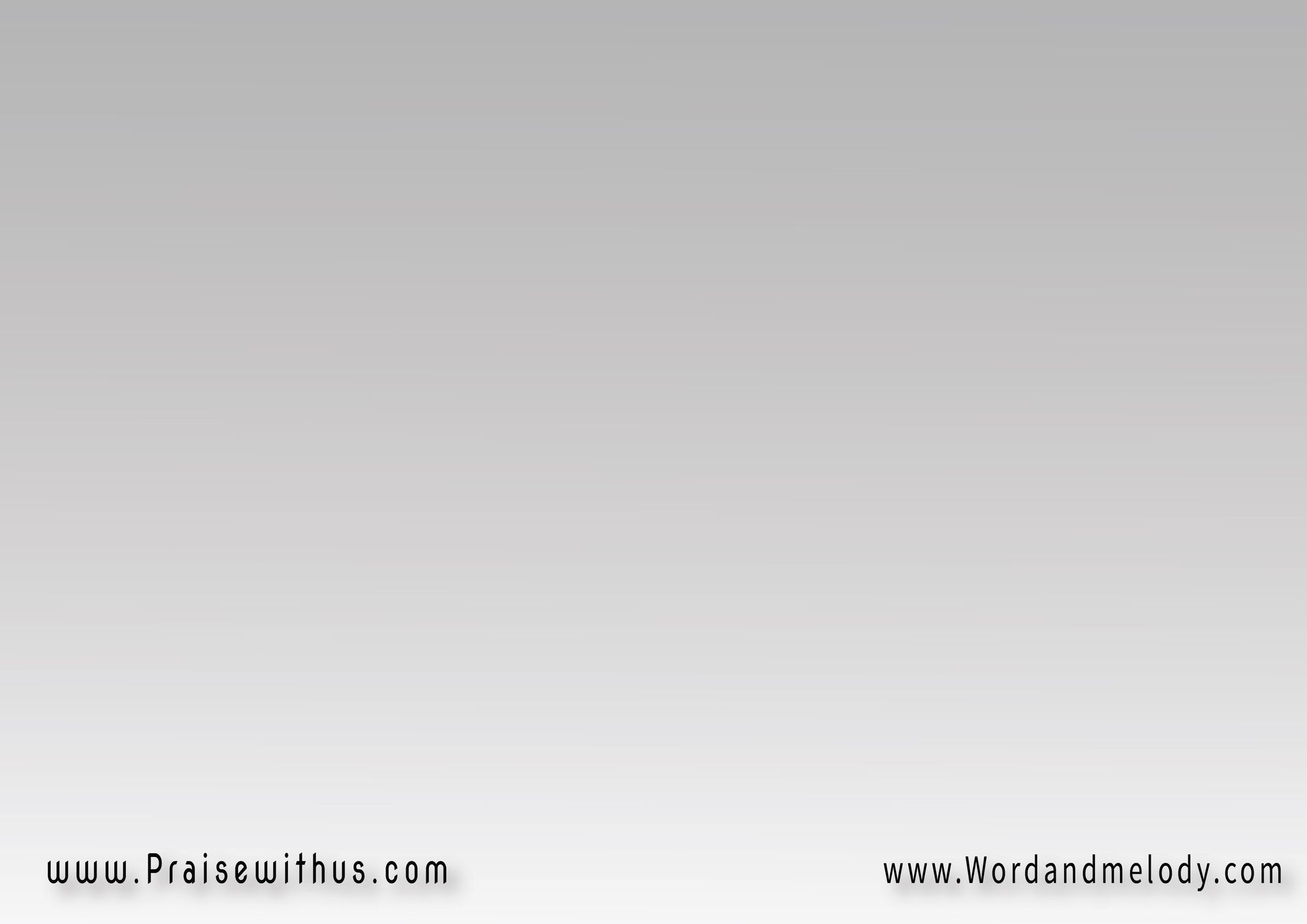 وده من حنانه ليا 

يجي ويسأل عليا
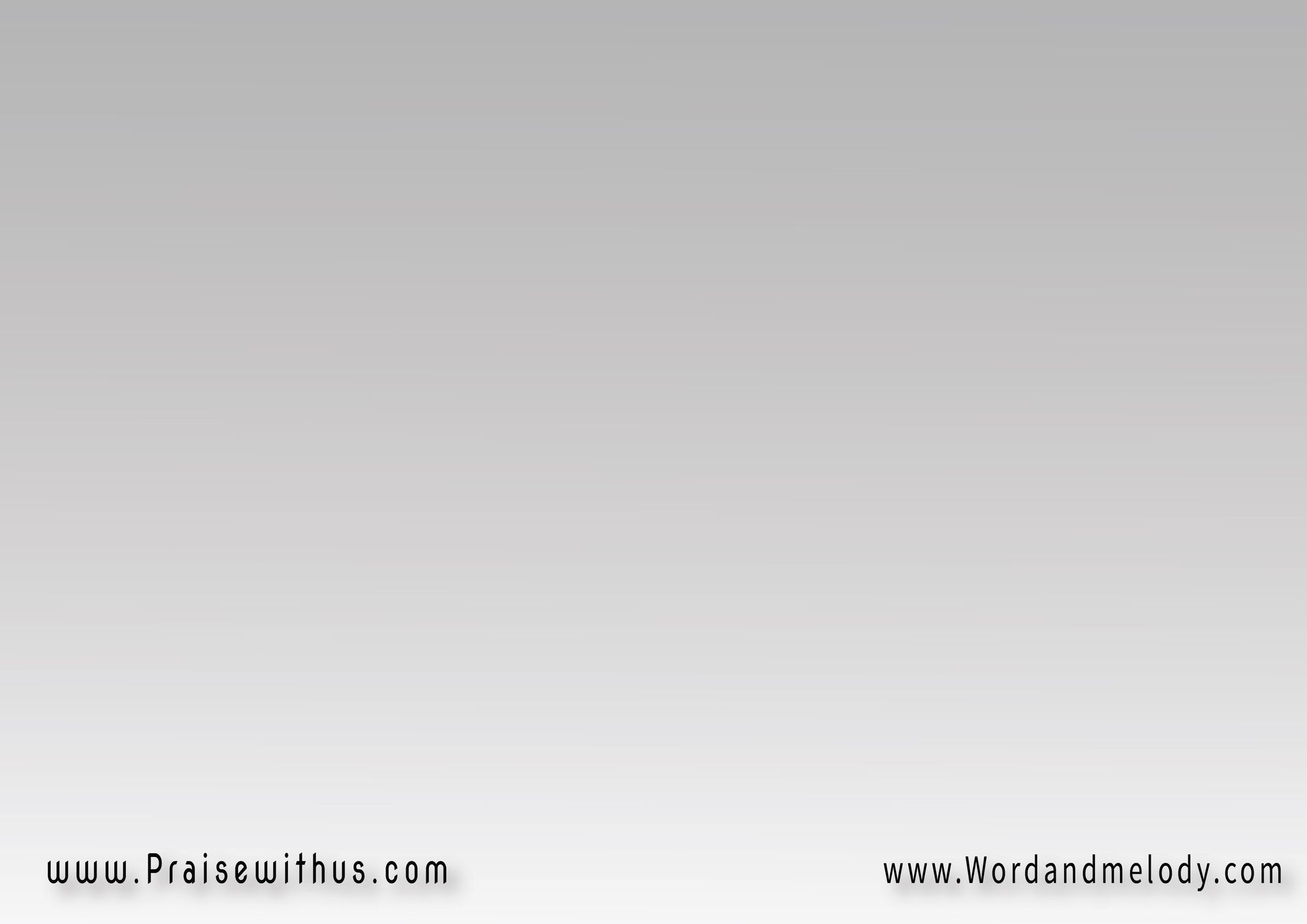 غالي عليا يا أغلي حبيب

وأنا هصقفلك بالأيد
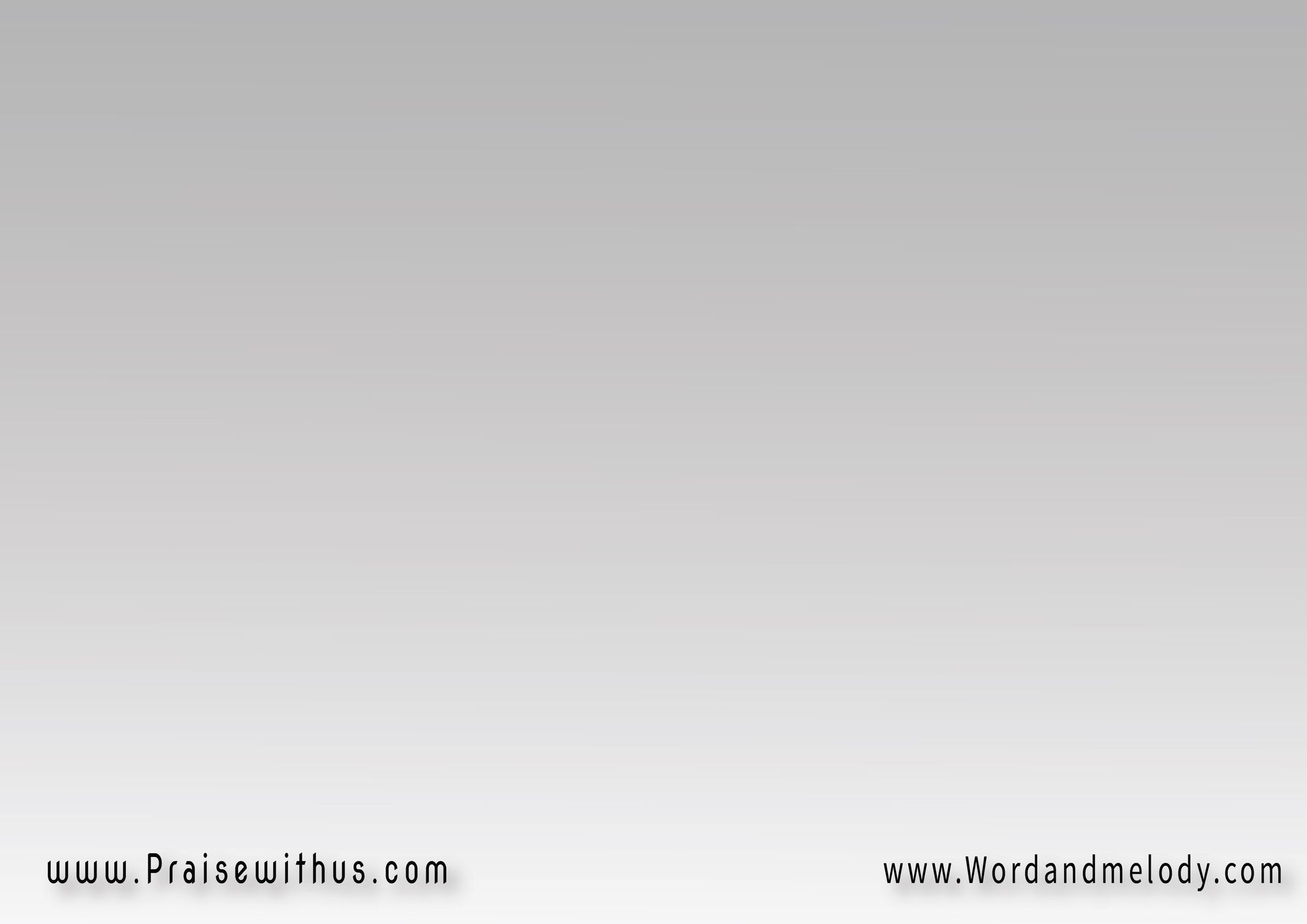 وده من حنانه ليا 

يجي ويسأل عليا
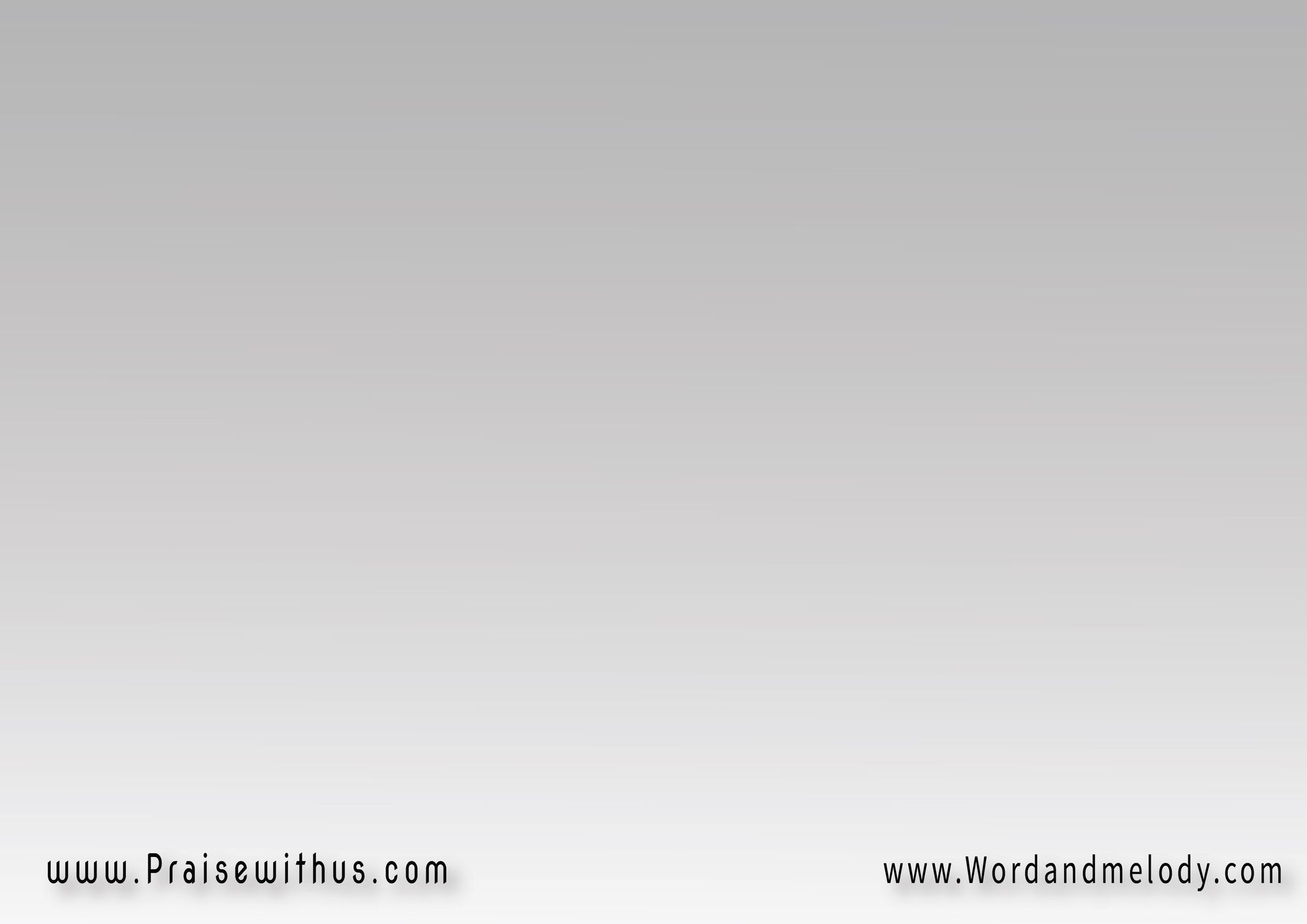 أنا بسلم ليك أحوالي 

أصلك أنت عالم بحالي
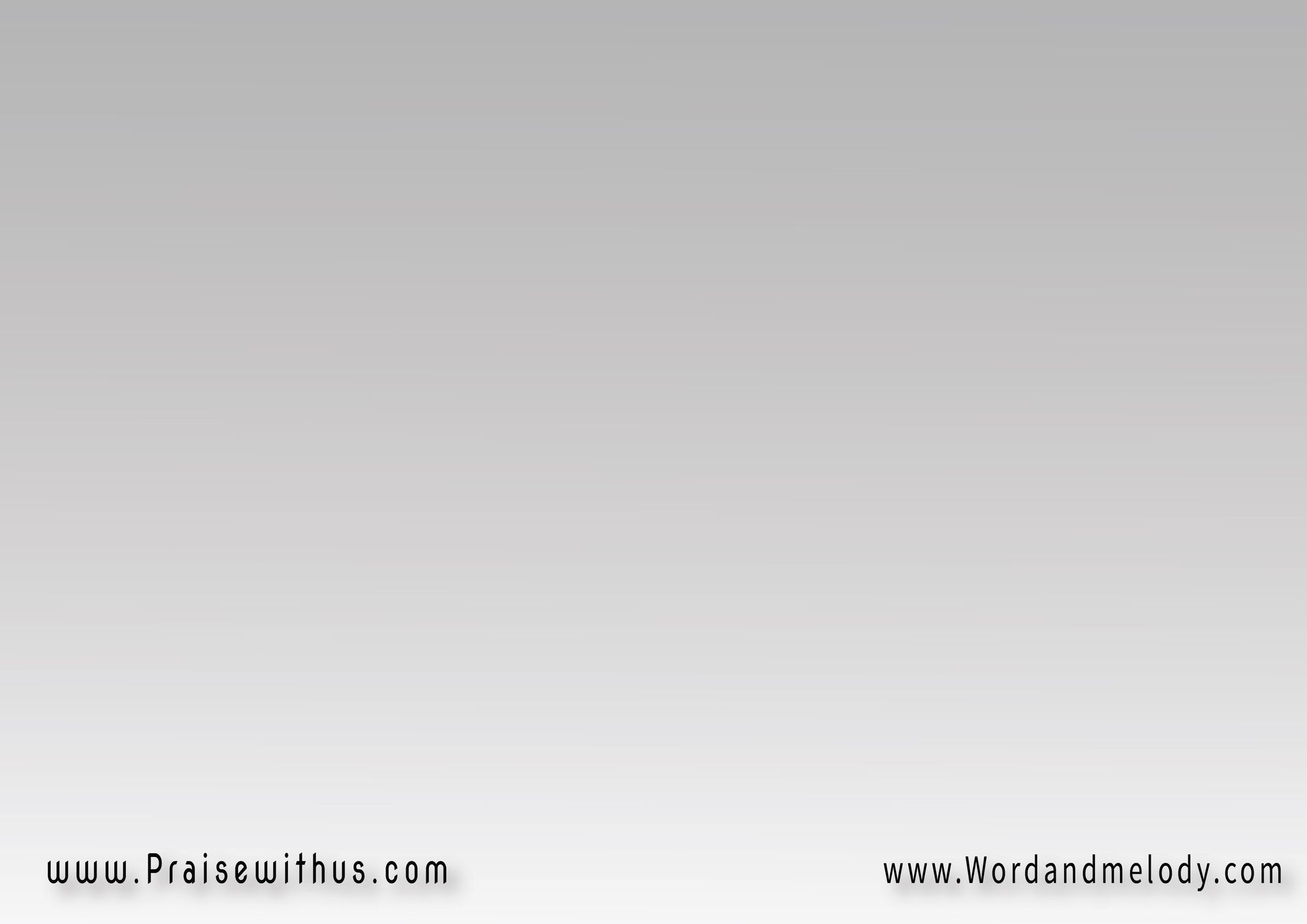 وده من حنانه ليا 

يجي ويسأل عليا
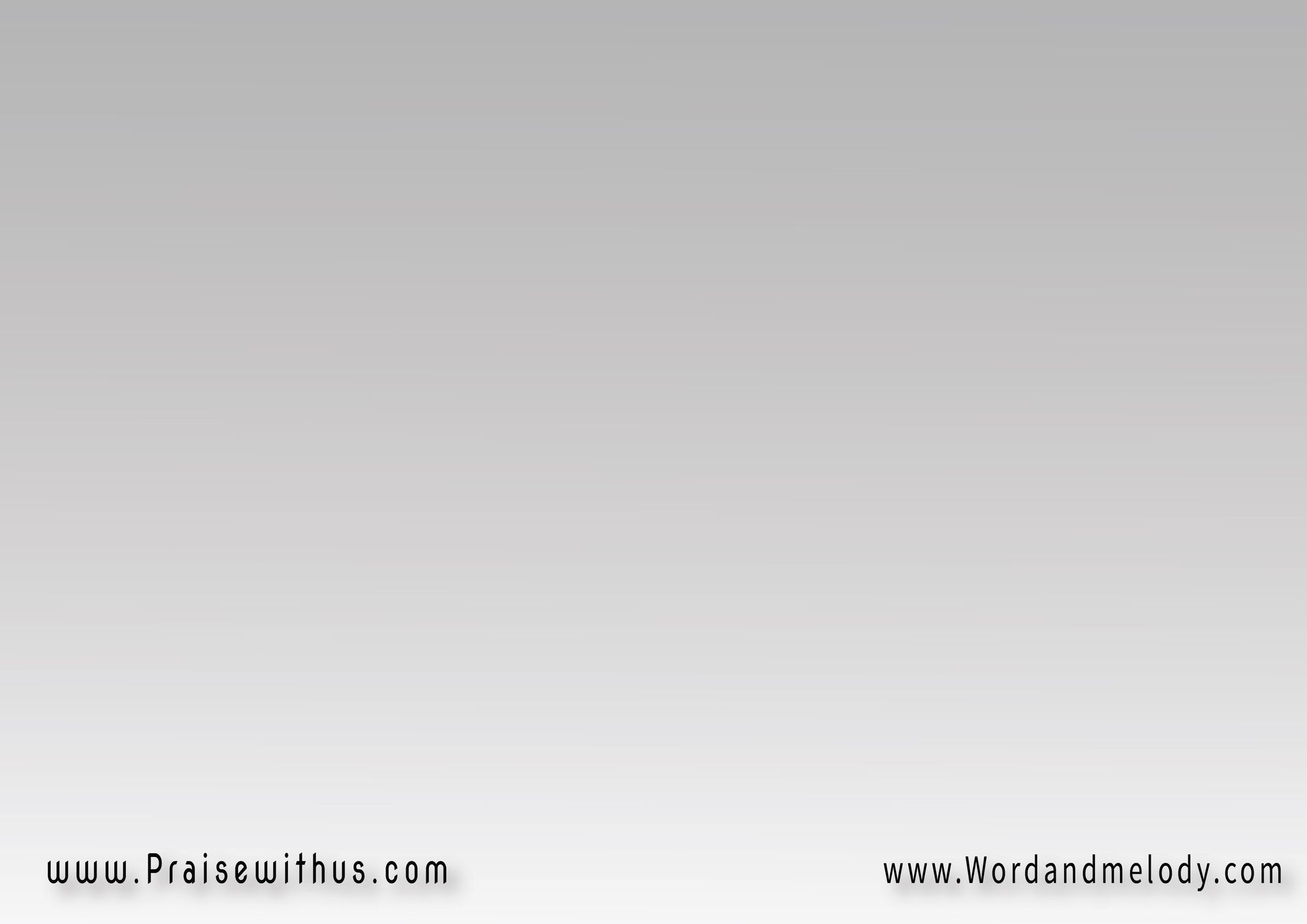 غنوا بفرح وقولوا معايا

حبك ربي سر فدايا
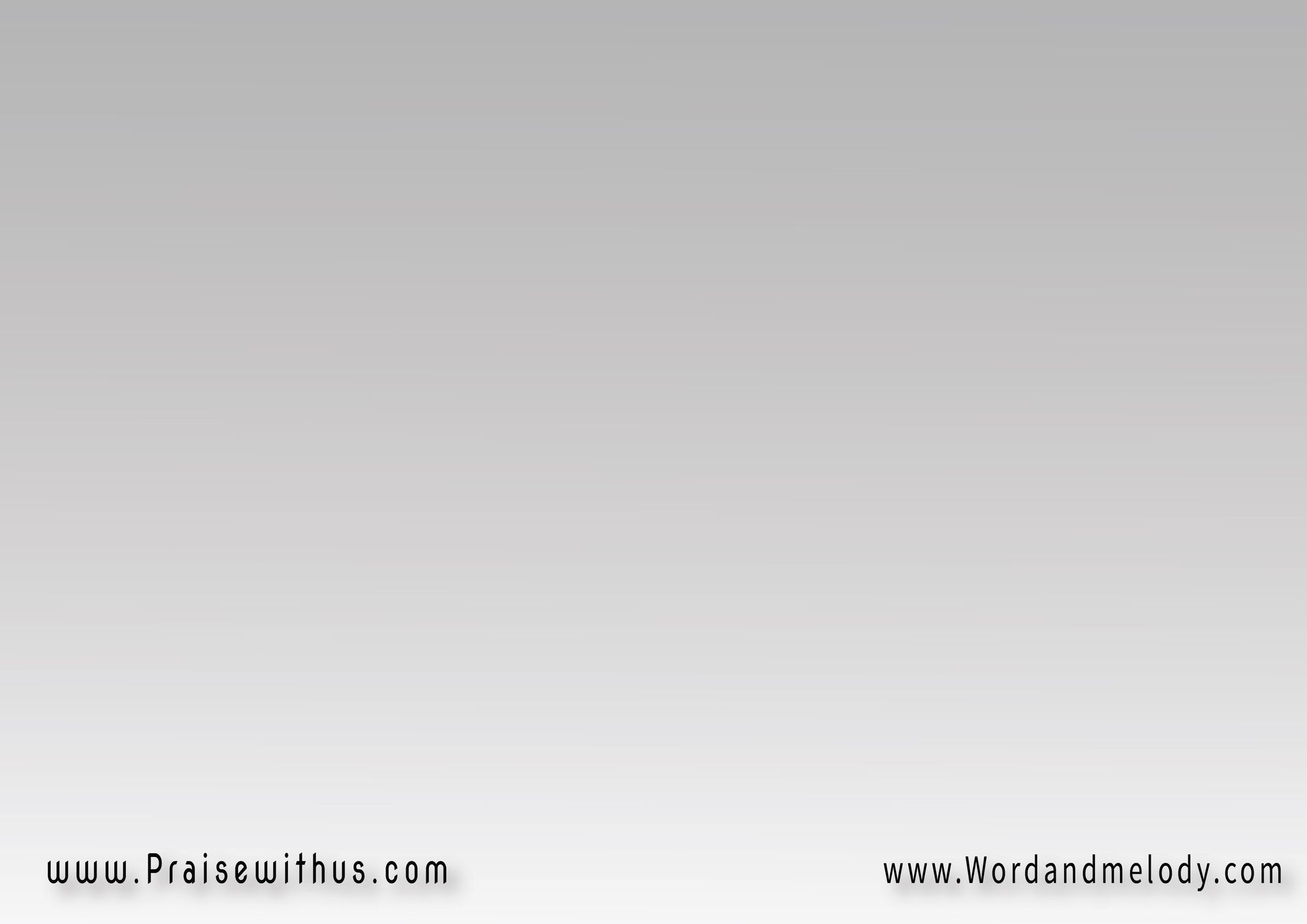 وده من حنانه ليا 

يجي ويسأل عليا
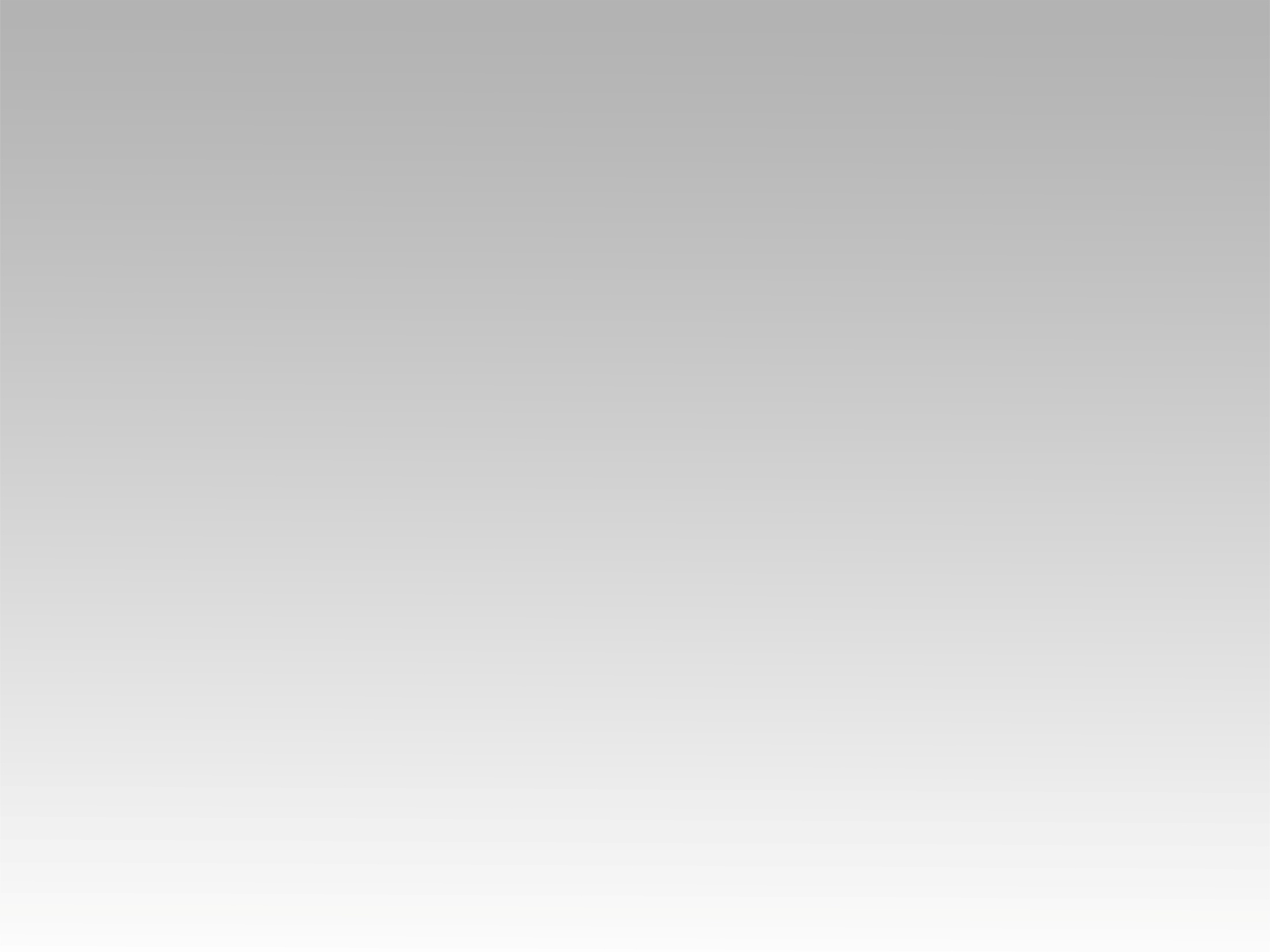 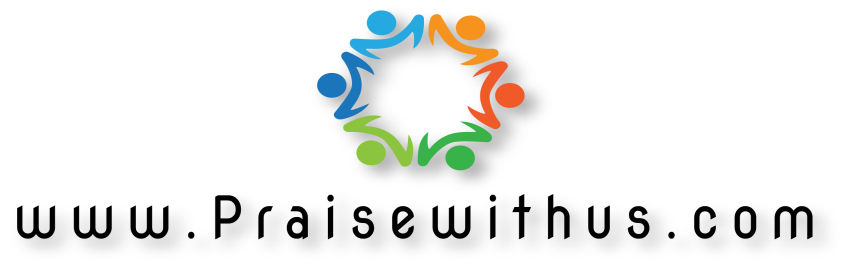